¿Qué es la Sociología Económica?
Ayudantía #1
Economía y Sociedad
Innegable relación
La sociología económica propone tener una mirada más amplia y profunda de las conductas humanas y la realidad social, que no menosprecie la estructura social donde se dan las acciones económicas, ya que las relaciones sociales están incrustadas en la vida económica. La sociología económica tiene como foco, estudiar las relaciones personales por las que se realizan transacciones económicas, debido a que así se lograrán identificar los motivos de integración vertical y facilitará la comprensión de formas intermedias entre los mercados atomizados idealizados y las empresas integradas (Granovetter, 2003, p. 264).
Desarrollo
Se entenderá desarrollo, “como el proceso relacionado de crecimiento económico con la gente y con la naturaleza” (Falabella, 2022). La principal característica de esta definición es que prima el carácter social del desarrollo. De esta manera, con la gente, refiere, por un lado, a los asalariados, con sus propias organizaciones y proyectos de desarrollo. Por otro lado, refiere a la participación virtuosa de micro, pequeñas y medianas empresa (Falabella, 2022).
En las teorías y políticas del desarrollo concentrador se señala que las guías de éste son el crecimiento cuantitativo y la maximización del producto interno bruto, en las estrategias de desarrollo económico local se aprecia un mayor interés y preocupación por la satisfacción de las necesidades básicas y el mejoramiento del empleo, el ingreso y la calidad de vida, así como por la conservación de la base de recursos naturales y el medioambiente territoriales. (Alburquerque, 1997: p.53)
Desarrollo
En América Latina, Cardoso y Faletto, entienden como desarrollo: el resultado de la interacción entre los grupos y las clases sociales, en donde la estructura social y política se modificaría en la medida que las clases y grupos impongan sus intereses, fuerza y dominación al conjunto de la sociedad. O sea, el desarrollo estaría aparejado a un cambio radical de las estructuras de dominación, adoptando nuevas relaciones de conflicto y consenso entre las clases y grupos.
Clúster: Un concepto importante de abordar en esta discusión sobre el desarrollo endógeno es el de clúster, el cual refiere a un complejo productivo que implica simultáneamente: la existencia de encadenamientos económicos en un territorio dado, actores sociales posicionados, la articulación de redes institucionales y una “cultura productiva” (conocimiento del quehacer productivo) de valor creciente (Falabella, 2005). 
-
¿Qué pasa con los Clúster en Chile?
En Chile la formación de clúster ha sido difícil, sin embargo, hay excepciones como en la industria de la leche en el caso de Colun y en la industria de pisco Capel.

 Además, en Italia, podemos encontrar un ejemplo exitoso de pequeñas empresas articuladas y organizadas territorialmente en distritos industriales que logran hacer frente a la gran empresa 
(Pyke, Becattini y Sengenberger, 1992).
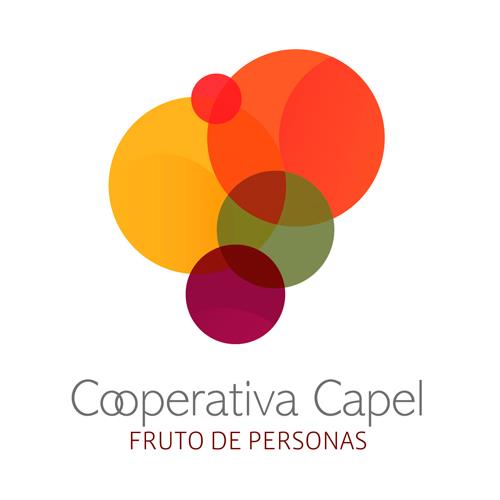 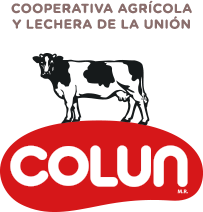 Ejes del desarrollo
1. Territorio, es la unidad básica del desarrollo del país y la primera analizada porque allí se encuentran las riquezas dispersas de Chile, su pueblo trabajador (asalariados, micro pequeña empresa, MIPE y de cuenta propia), identidad y voluntad de construcción endógena de su territorio. 
2. Actores sociales, son tales cuando están constituidos y organizados, y poseen un proyecto propio. 
3. Estado, País, Constitución y estructuras económicas e institucionales moldean el desarrollo, ya que son el marco institucional, político y económico en particular, que articulan y condicionan al país en su conjunto y en particular al territorio y su búsqueda de un desarrollo endógeno. 
*La importancia de las alianzas público privadas: Una acción proactiva del gobierno permite avanzar en la transformación productiva con una inserción internacional dinámica, por lo cual el Estado debe colaborar intensivamente con el sector privado, pero guardando cierta autonomía en el marco del bien público. Así puede ser un socio integral del sector privado, evitando a su vez ser capturado por intereses particulares.
5. Innovación – Conocimiento: la cultura productiva puede transformarse a través de la creatividad de los actores para resolver nudos en los territorios. Hay poca investigación en Chile sobre innovación. 
6. Trayectoria histórica 
7. La política pública
8. Cadenas nacionales, globales. El cruce de sectores económicos/territorio, tanto nacional país como global en que operan las cadenas productivas y de servicios, es fundamental para comprender la especificidad de las relaciones entre las grandes empresas y sus actores.
Klaus Esser, Wolfgang Hillebrand, Dirk Esser y Jörg Meyer-Stanner en su texto “Competitividad sistémica: nuevos desafíos para las empresas y la política” (1996) exponen un marco de análisis de cuatro niveles: micro, meso, macro y meta, útil para observar la competitividad sistémica y el desarrollo de un país. El nivel micro se refiere a la empresa y sus características junto a las redes de colaboración y asociatividad de sus cadenas productivas; el nivel meso alude a la relación entre el Estado y los actores sociales y su influencia en el desarrollo económico; el nivel macro hace referencia a las políticas presupuestarias, monetarias, fiscales, de competencia, cambiaria y comercial que ejercen presión sobre las empresas mediante exigencias de desempeño; y, el nivel meta son los acuerdos básicos de organización jurídica, política, económica y de suficiente capacidad social de organización e integración y capacidad de los actores para la integración estratégica (Esser et al., 1996). El nivel meta establecido por las estructuras profundas de cada sociedad modela las formas organizativas e interacciones entre cada uno de los niveles para la integración de todos sus actores, con la posibilidad de aumentar la competitividad sistémica y el desarrollo de un país. 
Un análisis de desarrollo en su cabalidad debería considerarlos todos, pues el desarrollo consistiría en una “interacción compleja y dinámica entre los cuatro niveles económicos” (Esser et al, 1996: p.39)
Niveles de análisis
Actualmente, dada la globalización, las cadenas productivas se extienden más allá de los límites nacionales. A fines del siglo XX se expandieron las empresas trasnacionales provocando la reestructuración del capitalismo, ya que surgió un sistema de fabricación global en el que la capacidad de producción se dispersa a un número sin precedentes de países en desarrollo e industrializados, lo que ha llevado a la especialización de los países y fragmentación de la producción (Gereffi, 1995). Además del modelo vertical de las empresas trasnacionales, se han desarrollado dos formas de organización de las empresas en el mundo distintas, éstas son: una forma de cadenas organizadas desde la producción, y, una forma organizada desde la compra.
Nivel Mundo – Cadenas globales
Territorio
Medio Ambiente
Economía
Conocimiento (cultura productiva)
Institucionalidad (Estado)
Sociedad
Género
Dimensiones en la Sociología Económica
¿Qué tema de sociología económica te interesa investigar?
A medida que se busque limitar un problema de investigación socioeconómico, el objeto de estudio por antonomasia de la economía es la empresa, ya que constituye el espacio donde se lleva a cabo la producción económica. Además, definir el territorio y sus cadenas productivas a nivel nacional y global permite identificar los actores que protagonizan las relaciones económicas.
A su vez, para entender el desarrollo de los territorios es importante caracterizar las relaciones entre empresas, instituciones públicas, leyes, conocimiento, su impacto en el medio ambiente y también las diferencias de género que pudieran existir. Por último, para graficar de forma más amplia y ordenada, es fundamental distinguir los fenómenos en sus niveles micro, meso, macro, meta y mundial.
Como antecedentes requeridos para definir el problema de investigación, es necesario tener presente cómo se forman las relaciones económicas según el contexto social y político y como éstas se transforman en el tiempo, es decir, preguntarse cuál ha sido la trayectoria histórica que sostiene la imagen de hoy, o del momento que queramos estudiar, de un territorio particular y las relaciones que allí se desenvuelven.
Bibliografía
Granovetter, Mark, “10. Acción Económica y Estructura Social. El Problema de la Incrustación”, pp. 261-265. 

Falabella, Gonzalo (ed.). Desde los territorios. Repensar un proyecto país.

Alburquerque, Francisco. (1997) “Espacio, Territorio e Instituciones de Desarrollo Económico Local”, en Desarrollo Económico Local y difusión del Progreso Técnico, Cuadernos del ILPES 43, CEPAL.

Pyke, Frederick, G. Becattini & W. Sengenberger (eds.) Industrial Districts and Inter-firm Co-operation in Italy (Geneva: ILO, 1992), 1-9, 20-36. (26)

Klaus Esser, Wolfgang Hillebrand, Dirk Esser, Jörg Meyer-Stanner, “Competitividad Sistémica: Nuevos desafíos para las empresas y la política” en Revista de CEPAL 59, (Agosto 1996) 39-52 (13)

Gereffi, Gary, “Global production systems and Third World development”, en Barbara Stalling (ed.) Global Change, regional response (Cambridge: Cambridge University Press, 1995), 245-263
Equipo Ayudantía
Valentina Astete González < valentina.astete@ug.uchile.cl>
Víctor Cares < viktorcares@gmail.com >
Nicolás Gajardo <nicolas.gajardo.o@ug.uchile.cl>
Santiago Cavada <santiago.cavada@ug.uchile.cl>
Francisco Rocca <francisco.rocca@ug.uchile.cl>